স্বাগতম
পাঠ পরিচিতি
বিষয়ঃপ্রাথমিক গণিত
শ্রেণিঃপ্রথম
অধ্যায়ঃ১১
পাঠ শিরোনামঃসংখ্যা
পাঠ্যাংশঃ11---15পর্যন্ত
শিখন ফল
১১—১৫ বলতে ও লিখতে পারবে।
চলো একটি ভিডিও দেখি
চলো গণনা করি
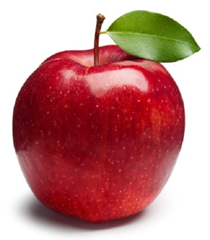 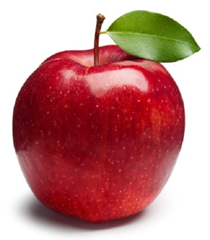 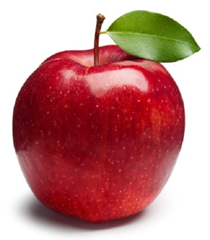 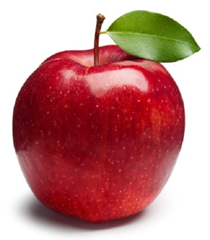 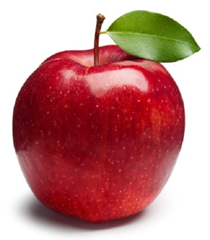 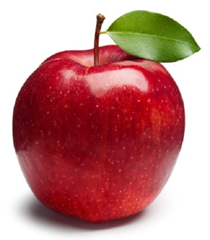 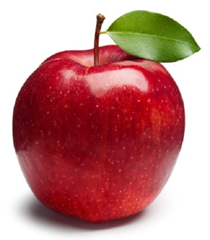 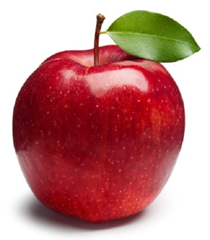 ১১
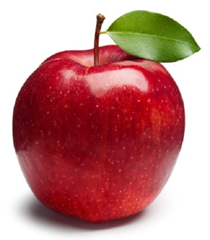 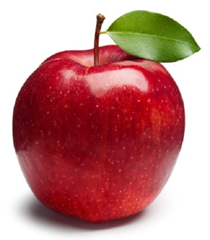 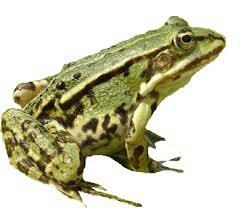 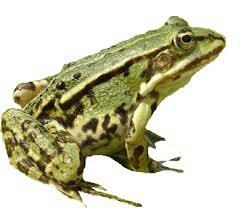 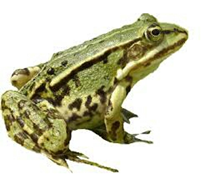 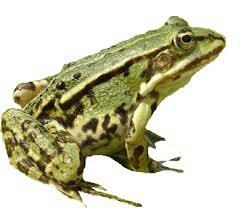 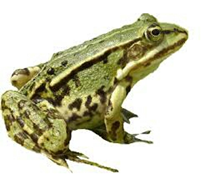 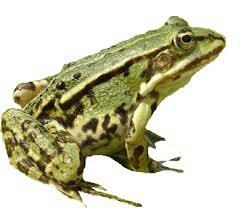 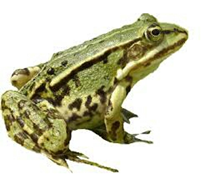 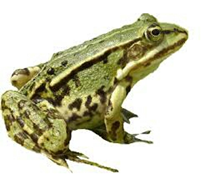 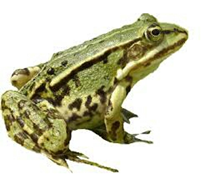 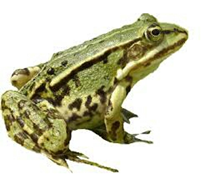 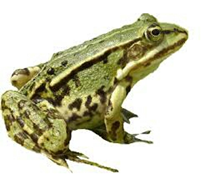 ১২
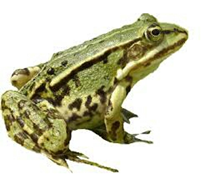 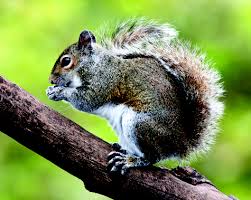 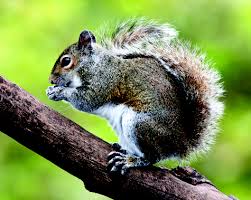 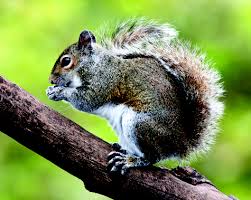 ১৩
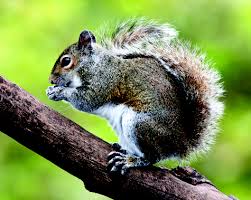 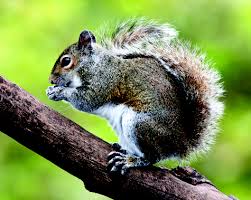 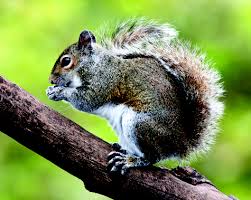 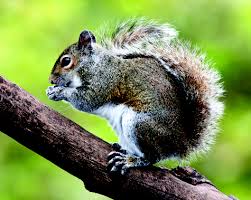 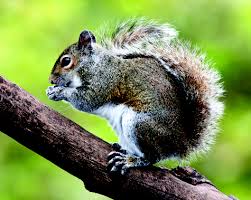 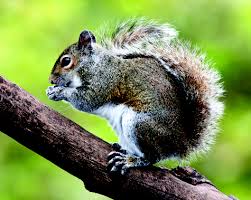 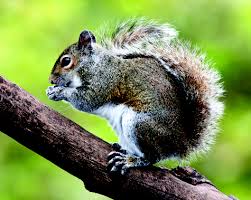 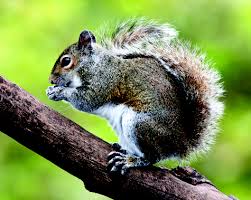 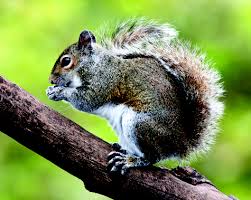 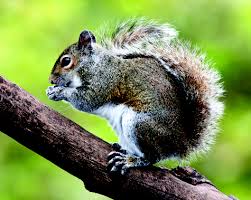 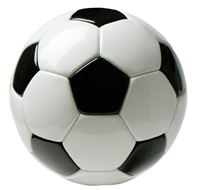 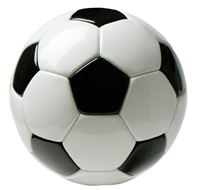 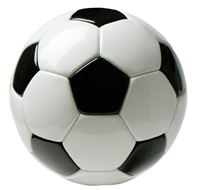 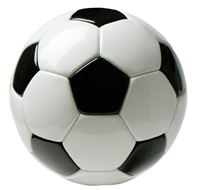 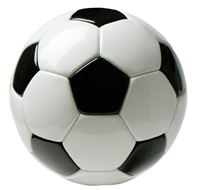 14
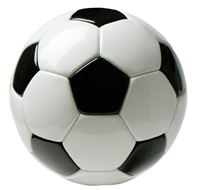 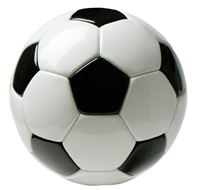 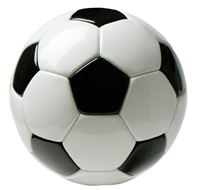 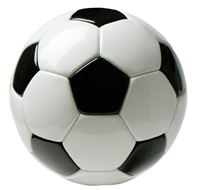 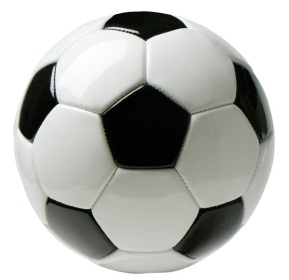 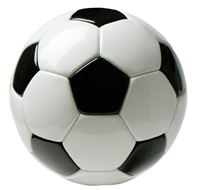 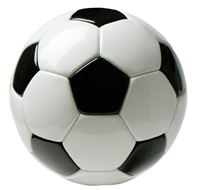 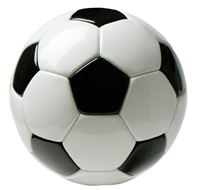 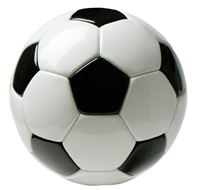 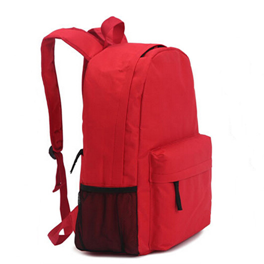 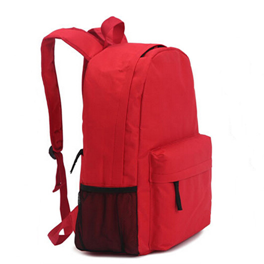 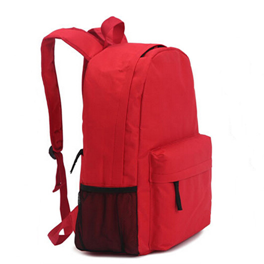 15
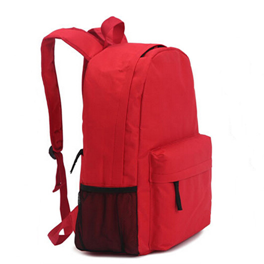 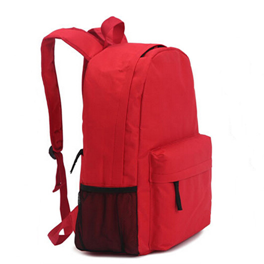 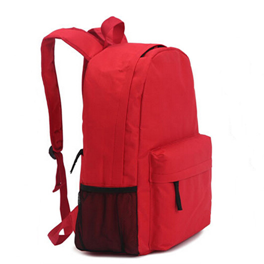 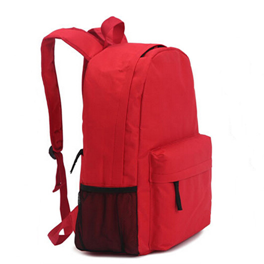 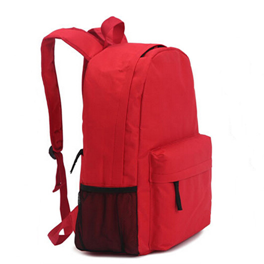 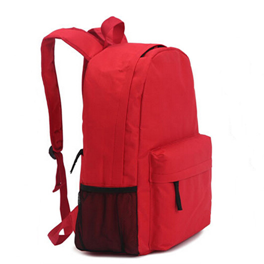 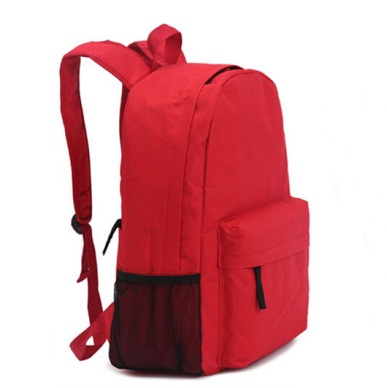 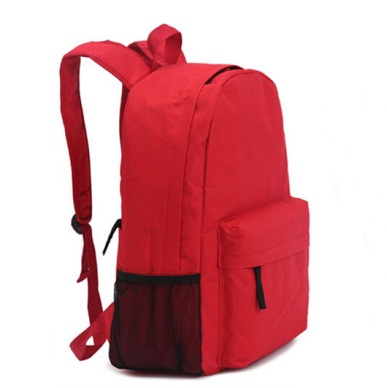 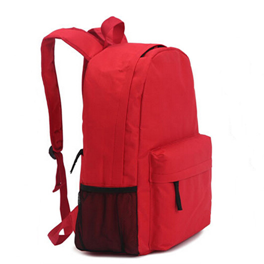 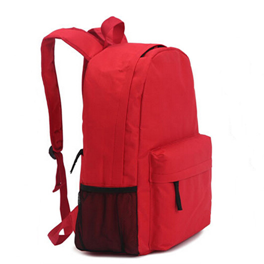 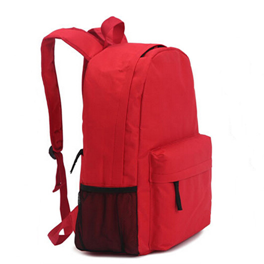 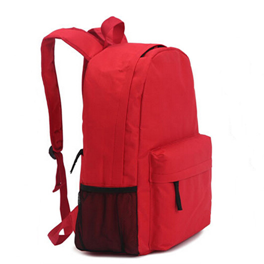 ১১
১ দশ ১
=
১ দশ ২
১২
=
১৩
১ দশ ৩
=
১৪
১ দশ ৪
=
১৫
১ দশ ৫
=
বলতো এটা কত?
১১
১২
১৪
১৩
১৫
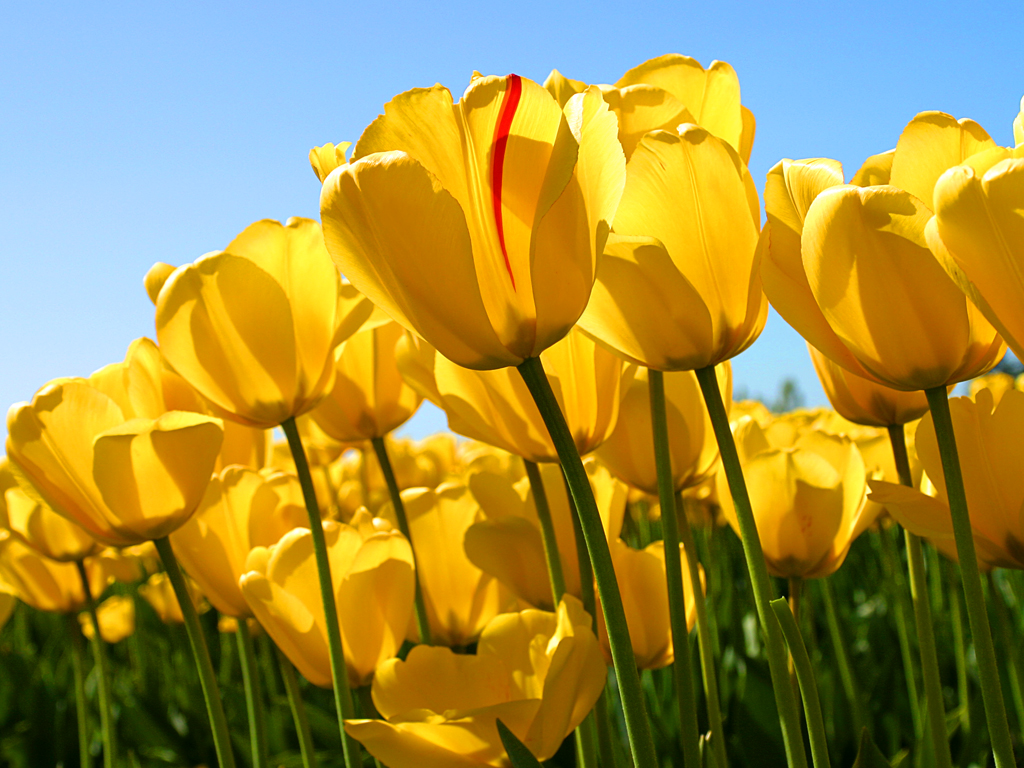 ধন্যবাদ